Plateformes IJCLabJournée thématique Contrôle-Commande
Introduction
Quels objets concernés ?
Le contrôle-commande permet d’automatiser les tâches :
Délicates
Rébarbatives
Dangereuses
Répétitives
Pratiquement tout objet manufacturé
2020/10/15 - Introduction Journée controle commande
2
Entrées & Sorties du système
In – les actionneurs qui permettent d’agir sur le système
Pour un quadripôle : les alimentations
Pour le vide : les pompes
Out – Observables qui permettent de qualifier le système
Pour un aimant : le champ magnétique généré
Pour un faisceau : l’intensité
2020/10/15 - Introduction Journée controle commande
3
[Speaker Notes: Les observables sont le résultat de la combinaison de plusieurs entrées combinées]
Une thématique en évolution
Intelligence des composants communicants
Contrôle déportable
Intercommunication plus aisé
Exigence des utilisateurs
Opérateurs de ligne
Expérimentateur
2020/10/15 - Introduction Journée controle commande
4
Un problème de manpower …
Des métiers de plus en plus technique
Des domaines techniques de plus en plus vastes
Actionneurs
Objets à contrôler
Capteurs
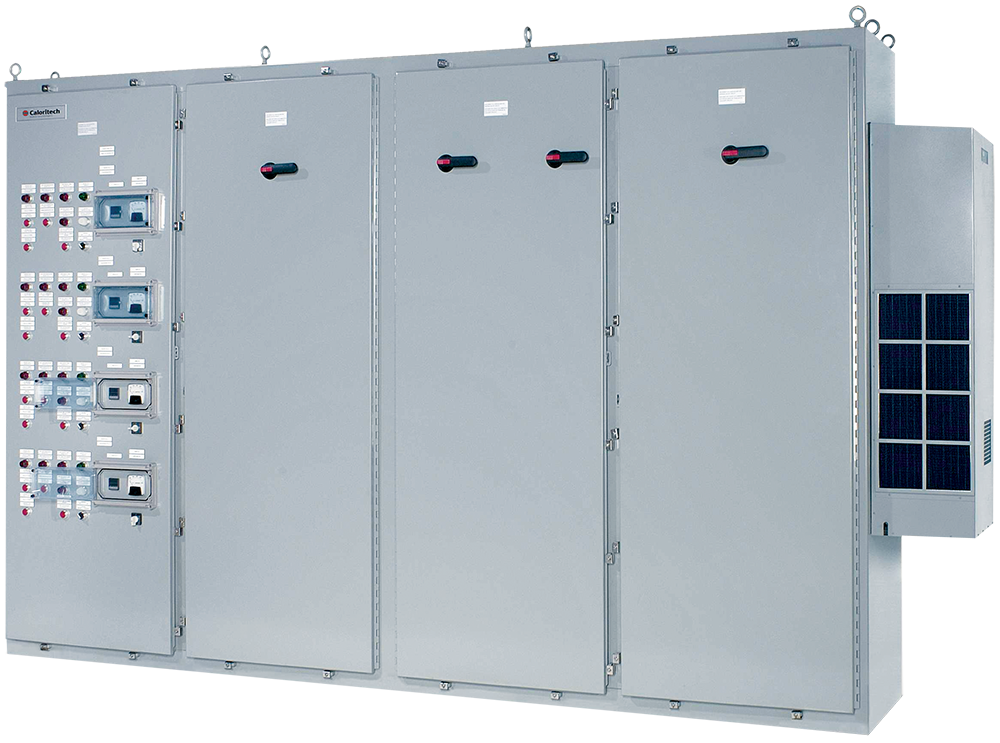 Asservissement
2020/10/15 - Introduction Journée controle commande
5
Un problème de manpower …
Des métiers de plus en plus technique
Des domaines techniques de plus en plus vastes
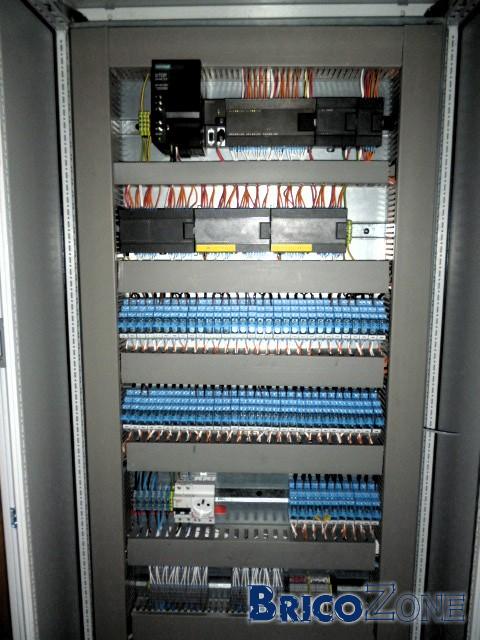 Actionneurs
Objets à contrôler
Capteurs
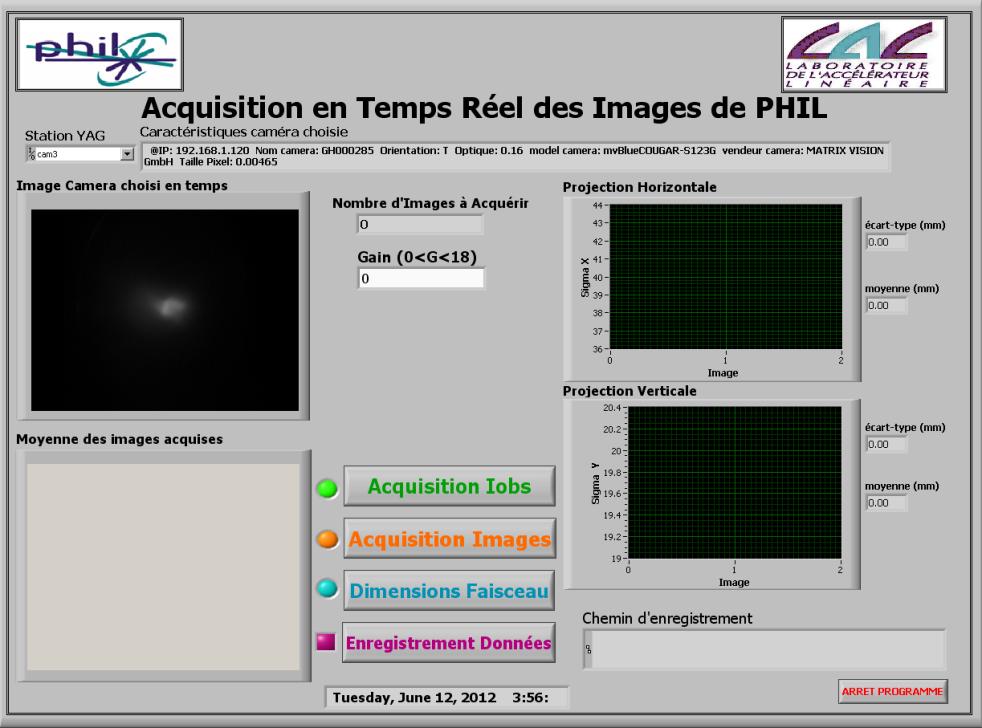 x N
Asservissement
2020/10/15 - Introduction Journée controle commande
6
Aparté sur l’automatisme
-1000 : statuts articulés égyptiennes
Héron d’Alexandrie (1er siècle) crée le « Traité des automates »
1383 – Église de Dijon, premier automate
Blaise Pascal (1623-1662) crée la Pascaline
1738, canard de Jacques de Vaucanson
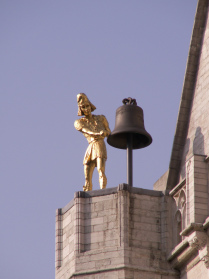 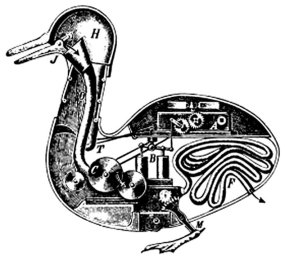 2020/10/15 - Introduction Journée controle commande
7
[Speaker Notes: Héron : il conçoit des mécanismes pour théâtres, qui, grâce à un système de poids, de contre poids et de poulie arrive à faire bouger des plates-formes, des petits personnage et le décors.

 canard artificiel de cuivre doré qui boit, mange, cancane, barbote et digère comme un vrai canard. Les mouvements de ce canard pouvait être programmé grâce à des pignons]
Aparté sur l’automatisme
1801, métier à tisser Jacquard
métier était une tâche délicate et répétitive
1921, apparition du mot « robot »
En tchèque – signifie corvée, travail obligatoire
1942, « trois lois de la robotique » par I. Asimov
1946, l’ENIAC
19000 lampes à vides, 30 tonnes, 1500 m2 et 140 kilowatts
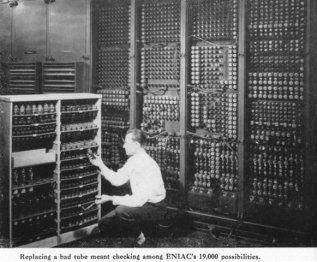 2020/10/15 - Introduction Journée controle commande
8
[Speaker Notes: Il fut utilisé pour des calculs ayant servi à créer la bombe H. Cependant il n’était programmable que manuellement grâce à des commutateurs et des câbles à enficher. Pour la petite anecdote, la première erreur informatique est due à un insecte étant venu se loger dans les lampes et ayant créé un court-circuit ainsi naquit le mot « bug »  Il fut utilisé pour des calculs ayant servi à créer la bombe H. Cependant il n’était programmable que manuellement grâce à des commutateurs et des câbles à enficher. Pour la petite anecdote, la première erreur informatique est due à un insecte étant venu se loger dans les lampes et ayant créé un court-circuit ainsi naquit le mot « bug »]
Aparté sur l’automatisme
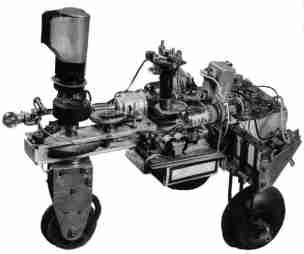 1950 – Tortues de Grey Walter


1967 – Shakley, première tentative de robot lunaire
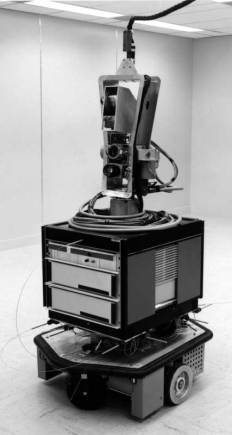 2020/10/15 - Introduction Journée controle commande
9
[Speaker Notes: C’est 8 « tortues » électroniques sont chacune équipée d’un œil photoélectrique et de 2 amplificateurs à tubes commandant des relais qui activent des moteurs de direction et de progression. Ce fut les premiers robots réagissant à des stimulation sensorielles.]
Un problème de manpower …
Des métiers de plus en plus technique
Des domaines techniques de plus en plus vastes
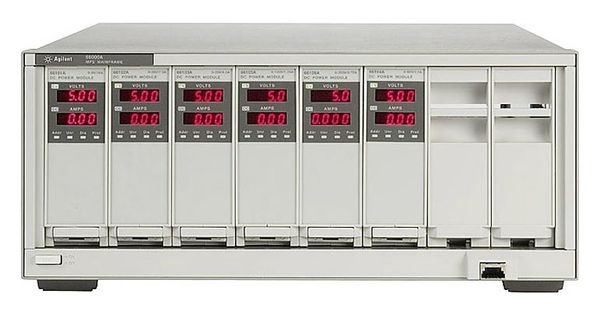 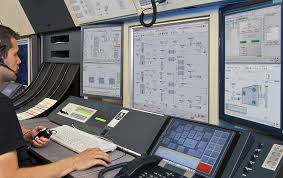 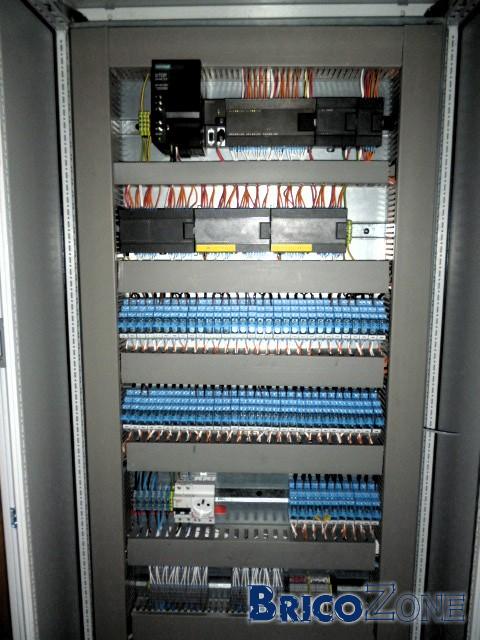 Actionneurs
Objets à contrôler
Capteurs
x K
x N
Asservissement
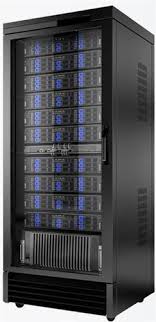 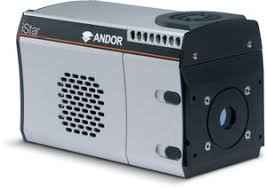 2020/10/15 - Introduction Journée controle commande
10
Et dans IJCLab ?
2020/10/15 - Introduction Journée controle commande
11
Activité omni-présente (positif)
Sur les plateformes
Raisons de service : réactivité, connaissance « intime » de la machine
Connaissance fine des besoins utilisateurs
Dans les services techniques (Instrumentation, Accélérateurs, Electronique, Informatique)
R&T, gestion de bancs de tests, détecteurs
Expériences non IJCLab
Vision transverse de l’état de l’art
Plus spécialisé
2020/10/15 - Introduction Journée controle commande
12
Activité omni-présente (négatif)
Sur les plateformes
Difficultés à prendre le temps
Expertise centré sur les besoins
« Fidélité » technologique forte
Dans les services techniques (Instrumentation, Accélérateurs, Electronique, Informatique)
Moins bonne connaissance du besoin utilisateur
Moins impacté par les problématiques d’exploitation
Plus « volage » technologiquement
2020/10/15 - Introduction Journée controle commande
13
Le futur …
À nous de le construire !
2020/10/15 - Introduction Journée controle commande
14
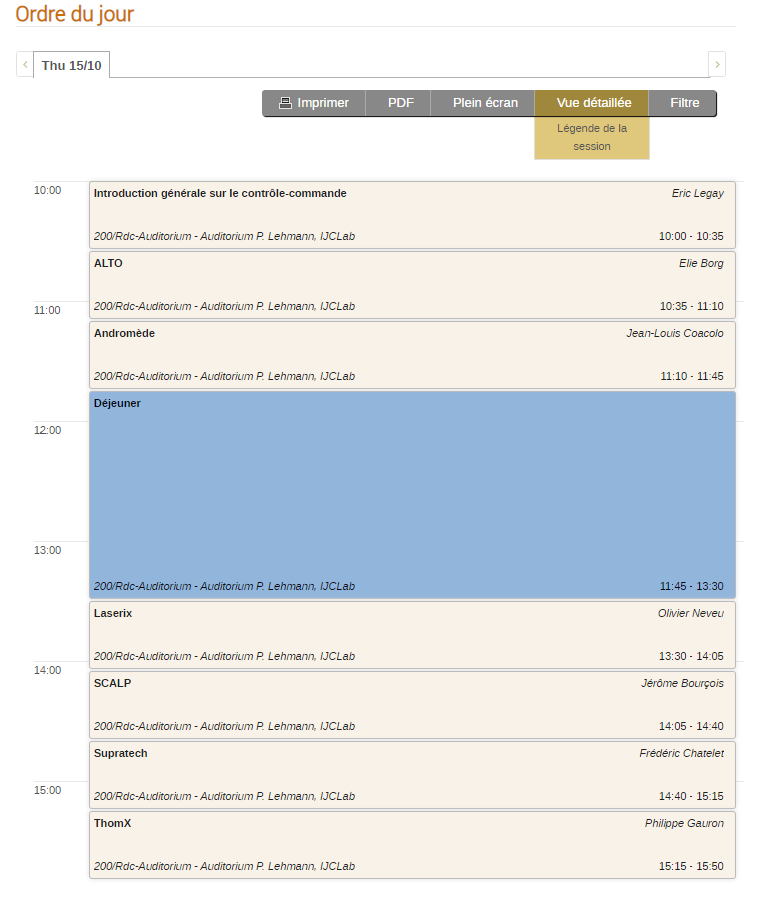 2020/10/15 - Introduction Journée controle commande
15
Service Online
2020/10/15 - Introduction Journée controle commande
16
Rôle
Soutien aux expériences
Soutien aux plateformes
Interface avec l’exploitation informatique
2020/10/15 - Introduction Journée controle commande
17
ALTO
Implantation dans la Vallée
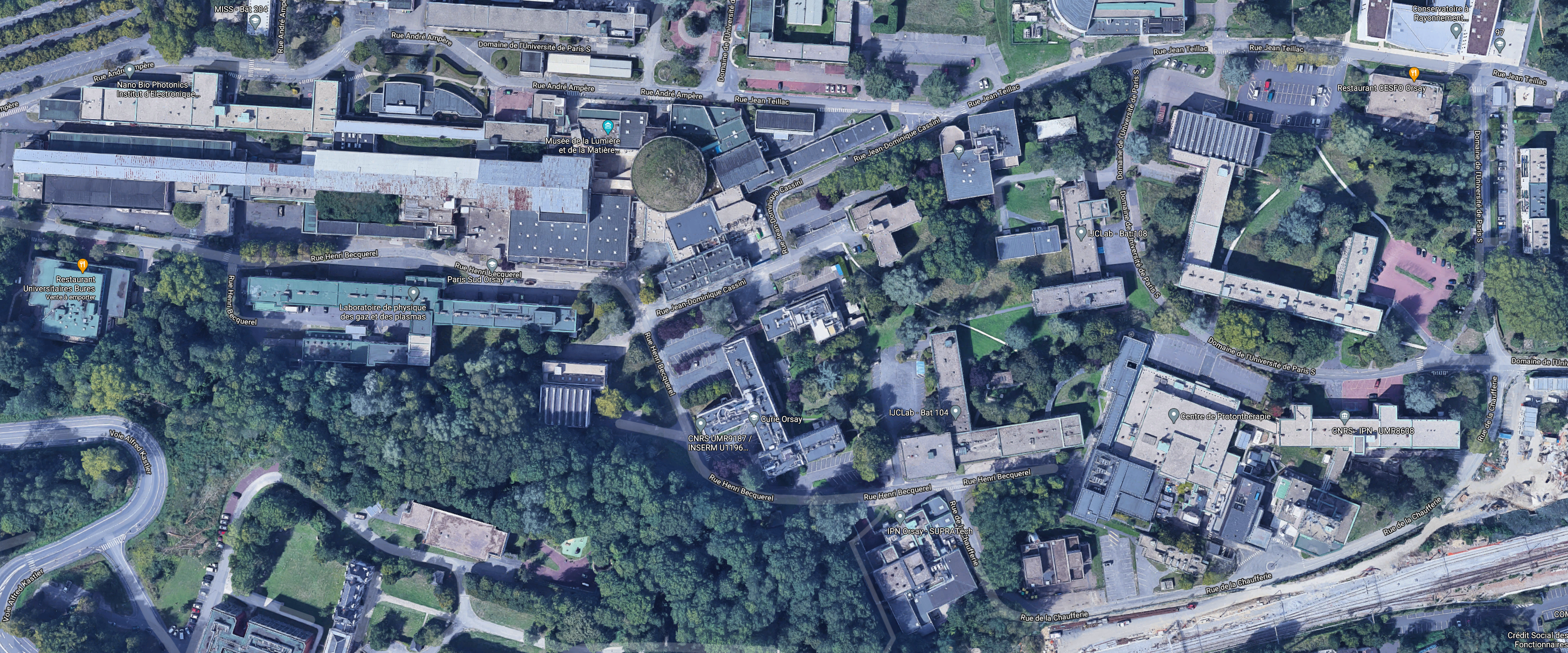 LaseriX + PHIL + …
IGLOO :ThomX + Andromede + …
Ex LAL
SCALP
Ex IPNO
Ex CSNSM
IJCLab !
2020/10/15 - Introduction Journée controle commande
18
Service Online
5 compétences
Acquisition
Contrôle-commande
Online Computing
FEE Online
Gestion de projets
Périmètre et objectifs :
Activités informatiques « en ligne »
Consolider les compétences existantes
Renforcer les liens avec le FEE
Développer l’« Online computing »
2020/10/15 - Introduction Journée controle commande
19